UNIT 7:Environment protection
LESSON 3: A CLOSER LOOK 2
OBJECTIVES
By the end of the lesson, students will be able to:
use correctly the complex sentences with 
adverb clauses of time.
WARM-UP
Tick the correct answer. Choose the complex sentences.

1. I will take a shower as soon as I get home today.
2. I'm going to the shop, for I have run out of milk.

3. After I have finished my work, I will go to the park with you.
4. She loves her job, but she complains about it a lot.
5. They study hard, so they get good grades.

6. I was not at home when he came to see me.
WARM-UP
Tick the correct answer. Choose the complex sentences.

1. I will take a shower as soon as I get home today.
compound sentence
2. I'm going to the shop, for I have run out of milk.

3. After I have finished my work, I will go to the park with you.
compound sentence
4. She loves her job, but she complains about it a lot.
5. They study hard, so they get good grades.
compound sentence

6. I was not at home when he came to see me.
The complex sentences.

1. I will take a shower as soon as I get home today.

3. After I have finished my work, I will go to the park with you.

6. I was not at home when he came to see me.
What is a complex sentence?
01
Complex sentences
How many clauses are there?
I will take a shower
I will take a shower as soon as I get home today.
as soon as I get home today.
1
Independent clause
Dependent clause
Mệnh đề độc lập
Mệnh đề phụ thuộc
After I have finished my work, I will go to the park with you.
After I have finished my work
I will go to the park with you.
2
Dependent clause
Independent clause
I was not at home when he came to see me.
I was not at home
when he came to see me.
3
Independent clause
Dependent clause
What is a complex sentence?
I will take a shower
I will take a shower as soon as I get home today.
as soon as I get home today.
1
Independent clause
Dependent clause
After I have finished my work, I will go to the park with you.
After I have finished my work
I will go to the park with you.
2
Dependent clause
Independent clause
I was not at home when he came to see me.
I was not at home
when he came to see me.
3
Independent clause
Dependent clause
A complex sentence contains one INDEPENDENT clause and at least one DEPENDENT clause.
02
Complex sentences
with adverb clauses of time
Underline adverb clauses.
I will take a shower as soon as I get home today.
as soon as I get home today.
1
Dependent clause
After I have finished my work, I will go to the park with you.
After I have finished my work
2
Dependent clause
I was not at home when he came to see me.
when he came to see me.
3
Dependent clause
An adverb clause is a dependent clause.
[Speaker Notes: What do adverbs clauses of time show?
Are they independent or dependent clauses?]
What kind of adverb clause is it?
as soon as
I will take a shower as soon as I get home today.
1
After
After I have finished my work, I will go to the park with you.
2
when
I was not at home when he came to see me.
3
ADVERB CLAUSE OF TIME
Some time connectors: 
 before (trước khi)	  after (sau khi)
 when (khi)		  while (trong khi)
 till/until (cho đến khi)		
 as soon as (ngay khi) 
 ……
An adverb clause of time shows when something happens.
[Speaker Notes: What do adverbs clauses of time show?
Are they independent or dependent clauses?]
PRACTICE
Page 75
Ex 1. Read and write I.C if the underlined clause is an independent clause or D.C if it is a dependent clause.
D.C
Example:
when
You must be careful when you cross the street.
adverb clause of time  dependent clause
1. I’ll wait for you here until you get back.2. Make sure you lock the door when you go out.3. You must get a permit before you build a campfire at a national park.
4. Don’t use too much water while you are having a shower.5. As soon as my friends come, we will pick up rubbish on the beach.
Ex 1. Read and write I.C if the underlined clause is an independent clause or D.C if it is a dependent clause.
I.C
1. I’ll wait for you here until you get back.
2. Make sure you lock the door when you go out.
3. You must get a permit before you build a campfire at a national park.

4. Don’t use too much water while you are having a shower.
5. As soon as my friends come, we will pick up rubbish on the beach.
D.C
when
I.C
D.C
while
D.C
As soon as
Ex 2. Choose A, B, or C to complete each sentence.
1. I was not at home ______ he came to see me yesterday.A. when                            B. until                              C. as soon as2. We called the forest guard unit ______ we saw the bush fire.A. as soon as                    B. while                             C. until3. I went straight to the gym ______ I left home.A. while                            B. before                           C. after
4. You can stay with us ______ you find a suitable place to stay.A. as soon as                    B. before                           C. until5. We cleaned up everything at the campsite ______ we left.A. until                             B. before                           C. while
TYPHOON
GAME
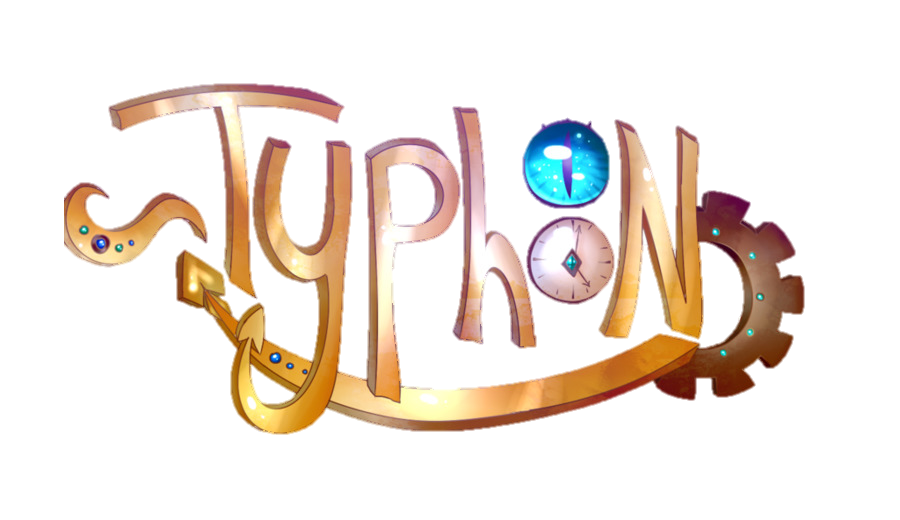 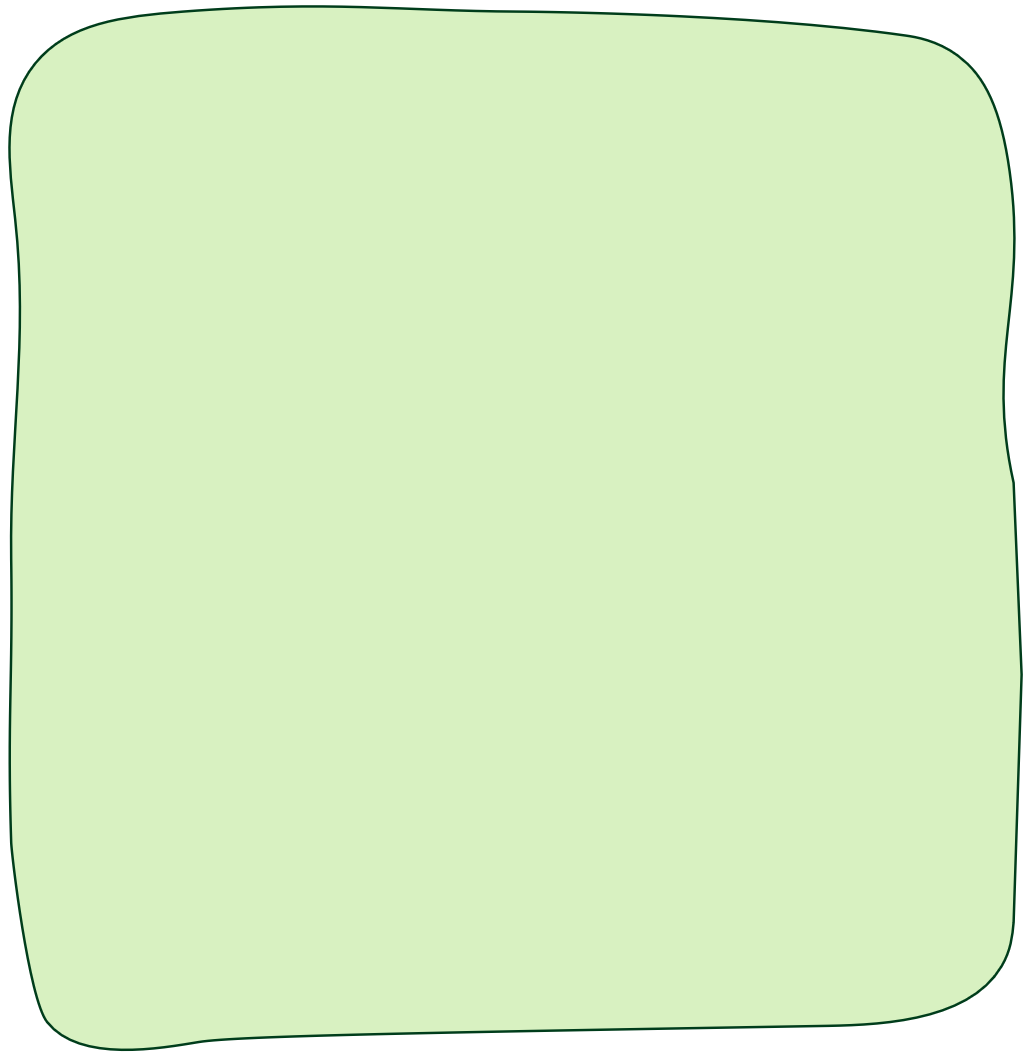 Pick a box
Answer the question
Get a random prize below
The winning team has the most points
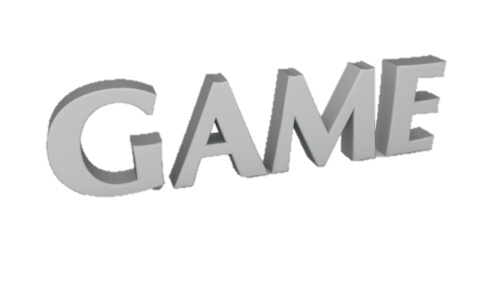 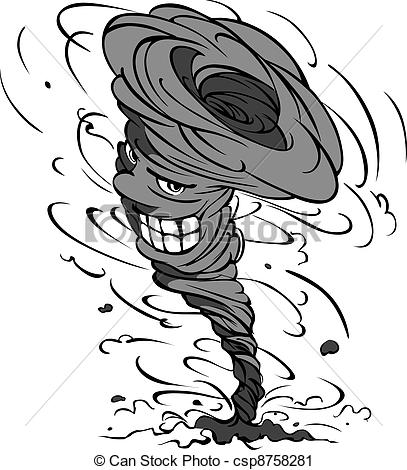 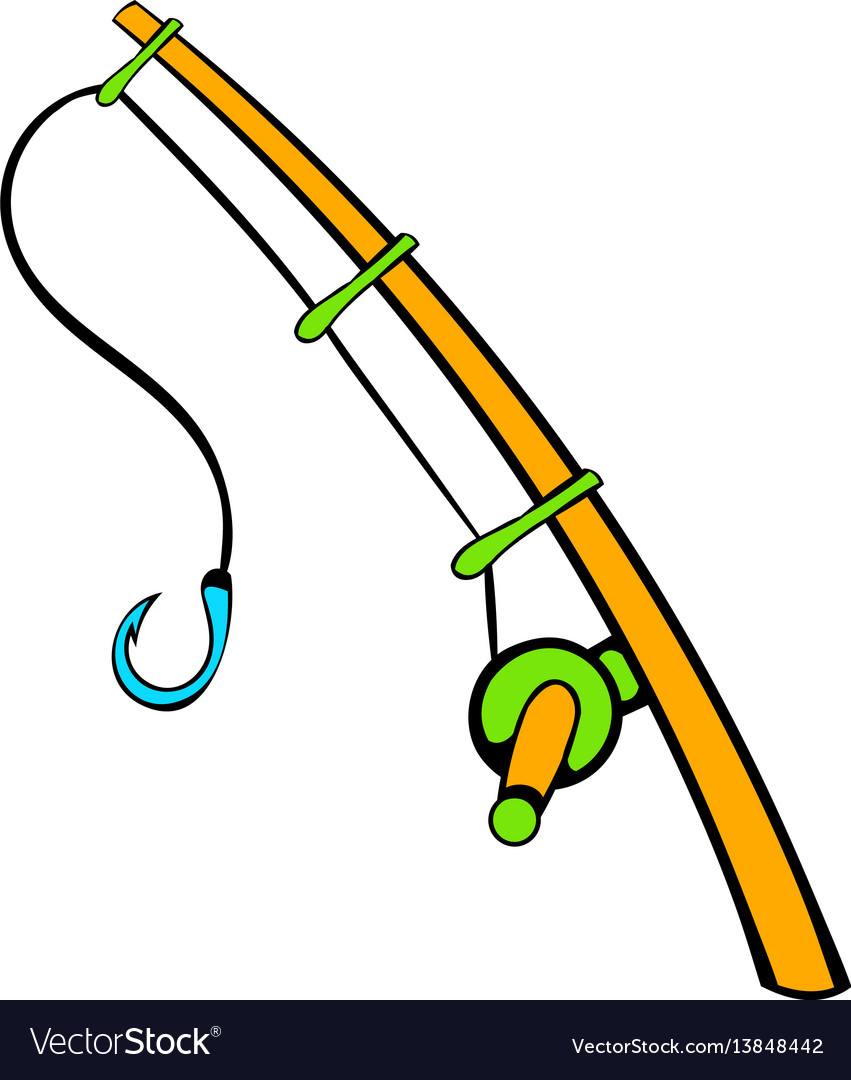 10
Swap point
Blow friend’s point
Your point
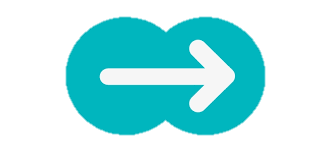 PICK A BOX
10
1
20
2
3
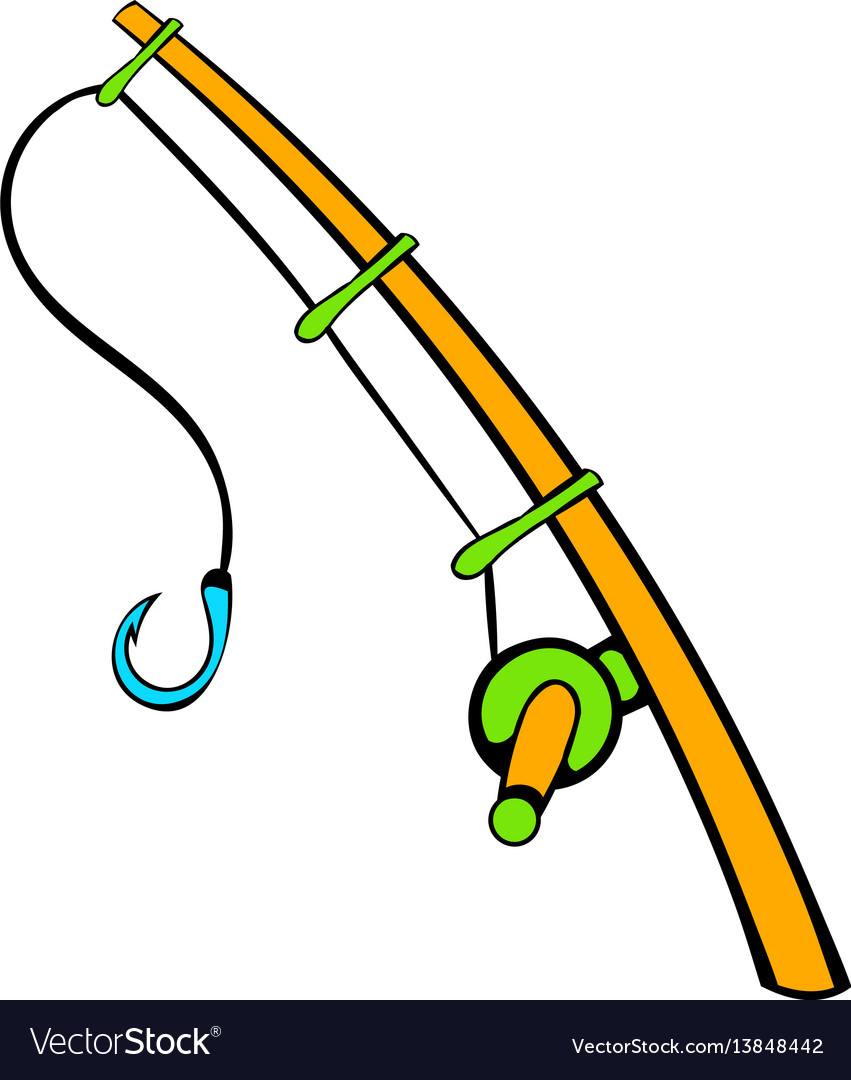 20
4
5
10
6
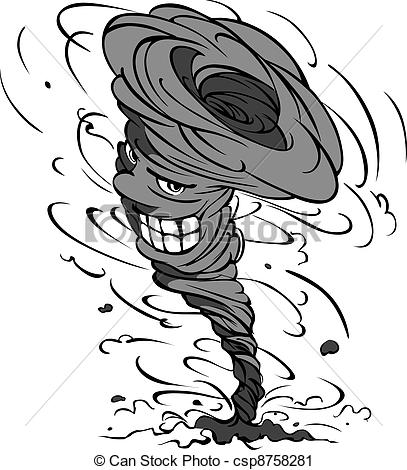 Choose A, B, or C to complete each sentence.
1. I was not at home ______ he came to see me yesterday.A. when		B. until  		C. as soon as
ngay khi
cho đến khi
khi
(Tôi đã không có nhà khi anh ấy đến thăm tôi ngày hôm qua.)
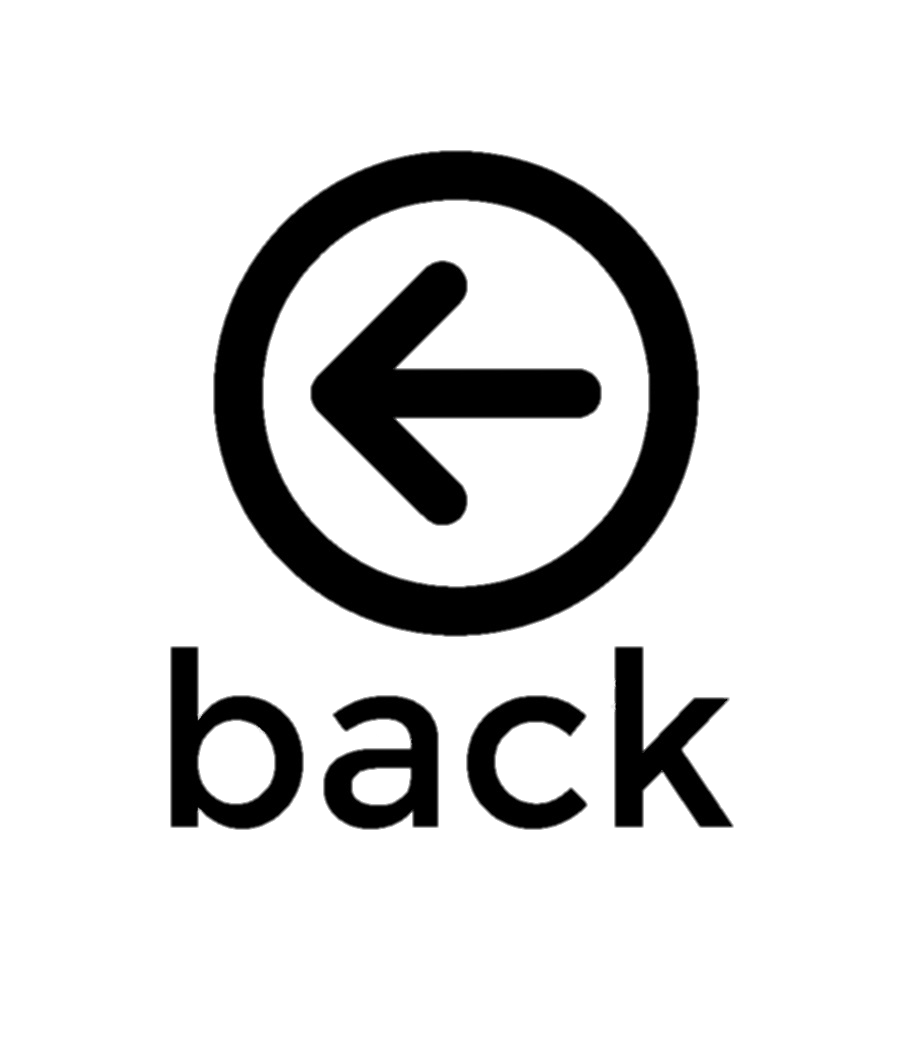 Choose A, B, or C to complete each sentence.
2. We called the forest guard unit ______ we saw the bush fire.A. as soon as                   B. while                  C. until
cho đến khi
trong khi
ngay khi
(Chúng tôi đã gọi cho đơn vị bảo vệ rừng ngay khi nhìn thấy cháy rừng.)
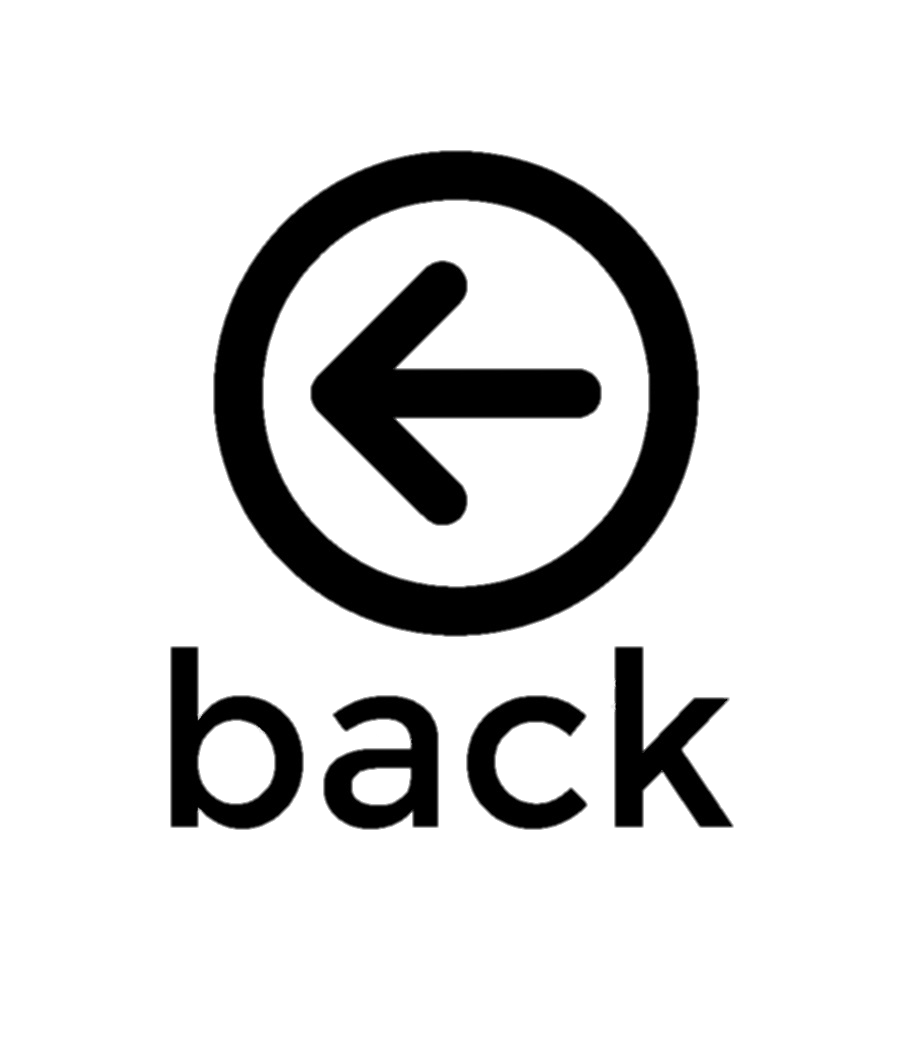 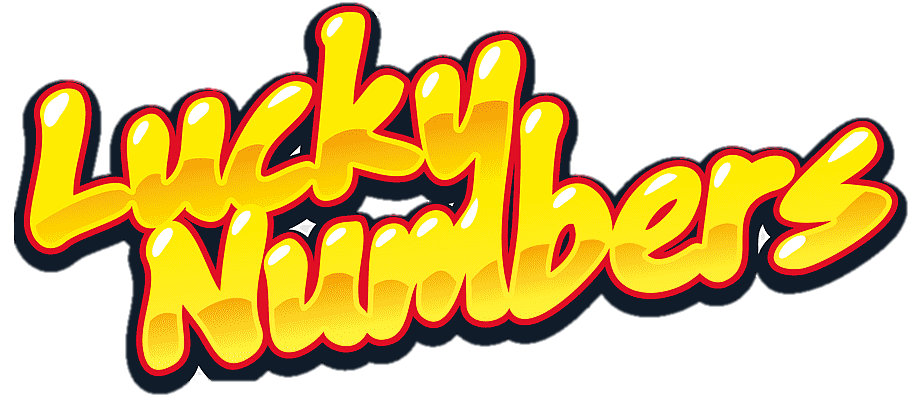 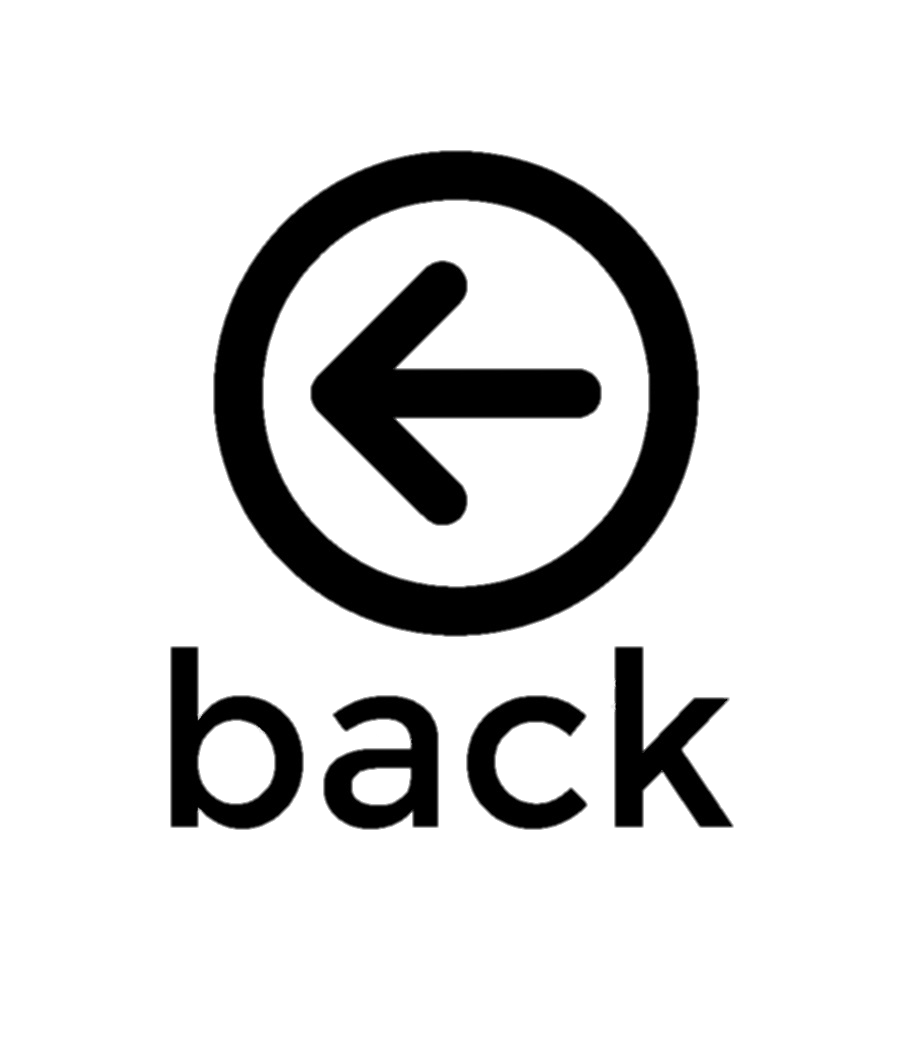 Choose A, B, or C to complete each sentence.
3. I went straight to the gym ______ I left home.A. while                        B. before                      C. after
sau khi
trước khi
trong khi
(Tôi đã đi thẳng đến phòng gym sau khi tôi rời khỏi nhà.)
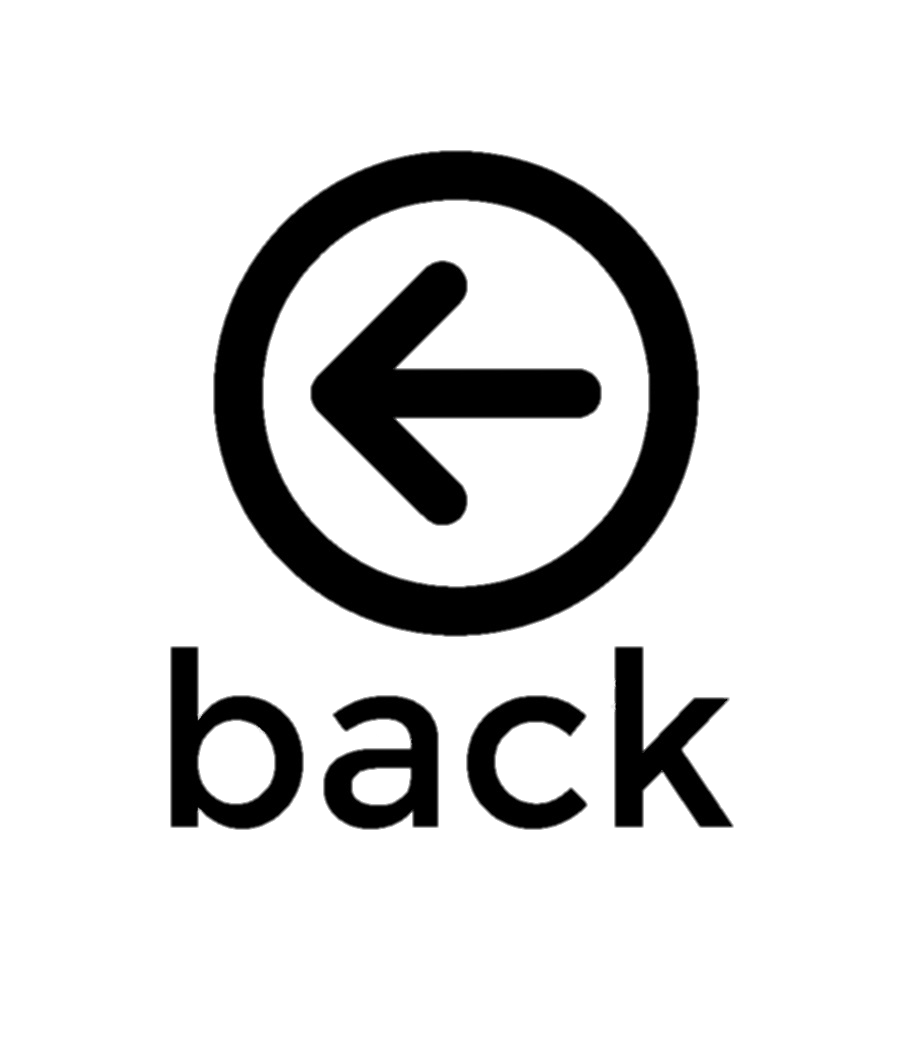 Choose A, B, or C to complete each sentence.
4. You can stay with us ______ you find a suitable place to stay.A. as soon as		B. before		C. until
cho đến khi
trước khi
ngay khi
(Bạn có thể ở cùng chúng tôi cho đến khi bạn tìm thấy một nơi thích hợp để ở.)
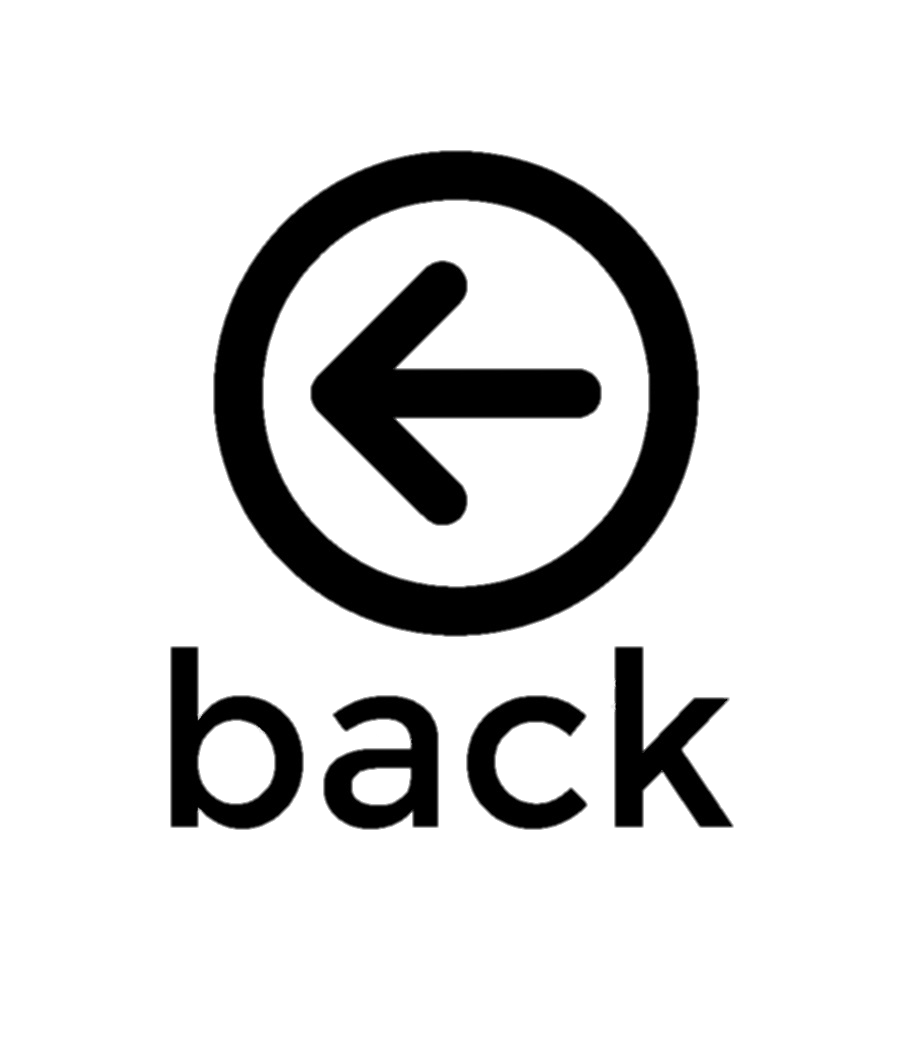 Choose A, B, or C to complete each sentence.
5. We cleaned up everything at the campsite ______ we left.A. until		B. before		C. while
trong khi
trước khi
cho đến khi
(Chúng tôi đã dọn dẹp mọi thứ ở khu cắm trại trước khi chúng tôi rời đi.)
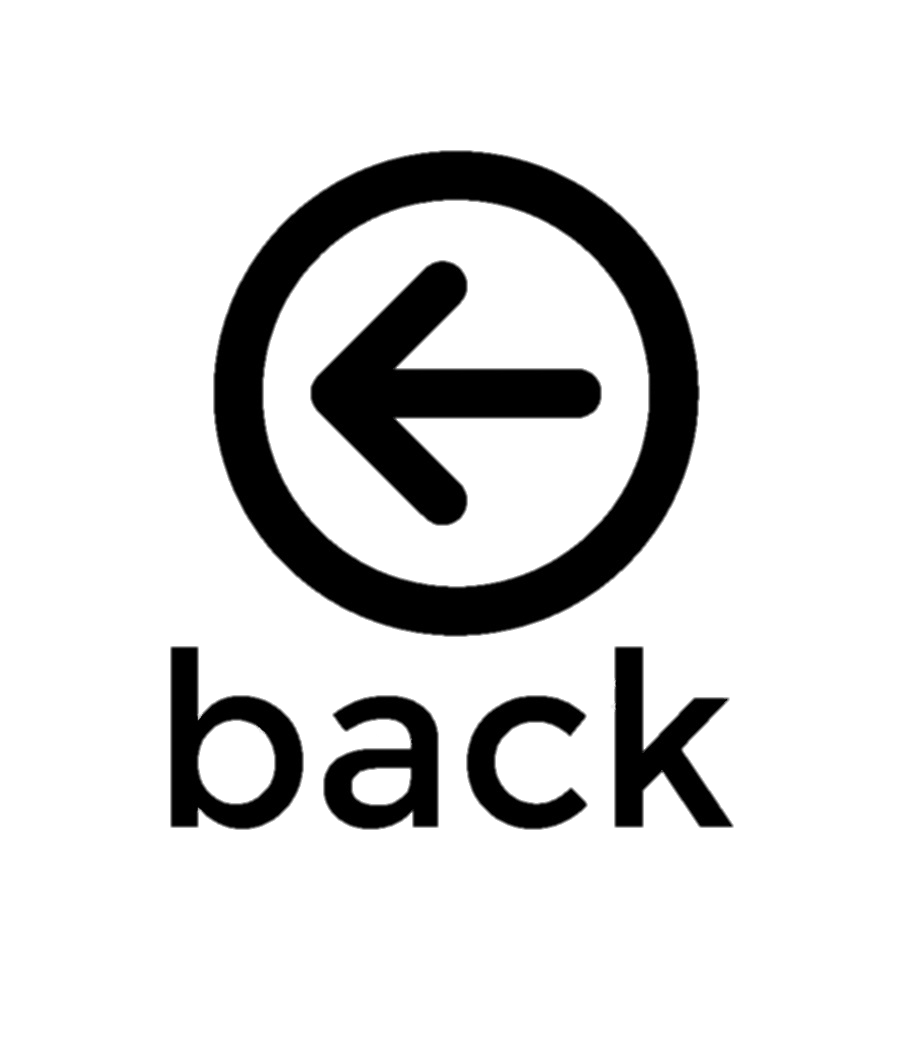 Ex 2. Choose A, B, or C to complete each sentence.
1. I was not at home ______ he came to see me yesterday.A. when                            B. until                              C. as soon as2. We called the forest guard unit ______ we saw the bush fire.A. as soon as                    B. while                             C. until3. I went straight to the gym ______ I left home.A. while                            B. before                           C. after
4. You can stay with us ______ you find a suitable place to stay.A. as soon as                    B. before                           C. until5. We cleaned up everything at the campsite ______ we left.A. until                             B. before                           C. while
Ex 3. Match the clauses in the two columns to form complex sentences.
1. We will clean up the beach
2. Don’t forget to turn off the lights
3. You have to show your ticket
4. Can you help me lay the table
5. Thomas Edison kept trying
a. until he made a successful light bulb.
b. as soon as it stops raining.
c. while I’m cooking the soup.
d. before you go out.
e. when you get on the train.
Ex 3. Match the clauses in the two columns to form complex sentences.
1. We will clean up the beach
2. Don’t forget to turn off the lights
3. You have to show your ticket
4. Can you help me lay the table
5. Thomas Edison kept trying
a. until he made a successful light bulb.
b. as soon as it stops raining.
c. while I’m cooking the soup.
d. before you go out.
e. when you get on the train.
Ex 3. Match the clauses in the two columns to form complex sentences.
1. We will clean up the beach
2. Don’t forget to turn off the lights
3. You have to show your ticket
4. Can you help me lay the table
5. Thomas Edison kept trying
a. until he made a successful light bulb.
b. as soon as it stops raining.
c. while I’m cooking the soup.
d. before you go out.
e. when you get on the train.
Ex 3. Match the clauses in the two columns to form complex sentences.
1. We will clean up the beach
2. Don’t forget to turn off the lights
3. You have to show your ticket
4. Can you help me lay the table
5. Thomas Edison kept trying
a. until he made a successful light bulb.
b. as soon as it stops raining.
c. while I’m cooking the soup.
d. before you go out.
e. when you get on the train.
Ex 3. Match the clauses in the two columns to form complex sentences.
1. We will clean up the beach
2. Don’t forget to turn off the lights
3. You have to show your ticket
4. Can you help me lay the table
5. Thomas Edison kept trying
b. as soon as it stops raining.
c. while I’m cooking the soup.
d. before you go out.
e. when you get on the train.
a. until he made a successful light bulb.
Ex 4. Combine each pair of sentences, using the conjunction in brackets.
1. I arrive at the station. I will call you right after. (as soon as)

2. Many Vietnamese women wear conical hats. They work in the field. (when)

3. My father taught me how to use the computer. Then he bought one for me. (before)

4. Nick is reading a novel. Jack is reading a cartoon. (while)

5. The tornado hit. There were only a few houses left standing. (after)
Ex 4. Combine each pair of sentences, using the conjunction in brackets.
1. I arrive at the station. I will call you right after. (as soon as)




2. Many Vietnamese women wear conical hats. They work in the field. (when)
 I will call you as soon as I arrive at the station.
As soon as I arrive at the station, I will call you.
 Many Vietnamese women wear conical hats when they work in the field.
Ex 4. Combine each pair of sentences, using the conjunction in brackets.
3. My father taught me how to use the computer. Then he bought one for me. (before)
 My father taught me how to use the computer before he bought one for me.
Before my father bought me a computer, he taught me how to use it.
Ex 4. Combine each pair of sentences, using the conjunction in brackets.
4. Nick is reading a novel. Jack is reading a cartoon. (while)




5. The tornado hit. There were only a few houses left standing. (after)
 Nick is reading a novel while Jack is reading a cartoon.
While Nick is reading a novel, Jack is reading a cartoon.
 After the tornado hit, there were only a few houses left standing.
There were only a few houses left standing after the tornado hit.
Ex 5. Matching game
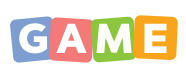 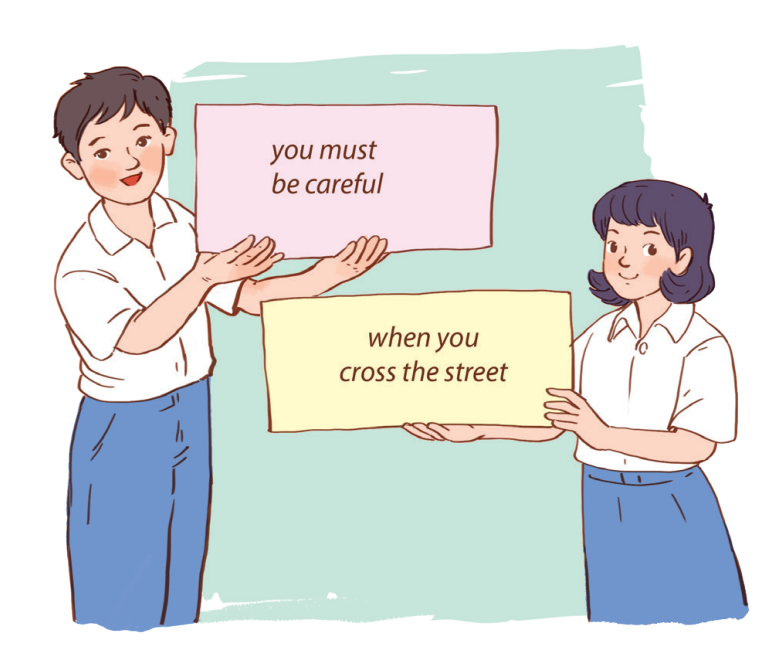 Work in 2 groups, A and B. 
Group A writes main clauses.
Group B writes adverb clauses of time. 
Call randomly one from each group to match.
Do they match? Are there any funny sentences?
GROUP A
GROUP B
WRAP-UP
A complex sentence contains _____.
A. one independent clause and at least one dependent clause.
B. two independent clauses
C. two dependent clauses
You can’t go out to play _____ you finish your homework.
A. as soon as 		B. after			C. before
(Bạn không thể ra ngoài chơi trước khi bạn hoàn thành xong bài tập về nhà.)
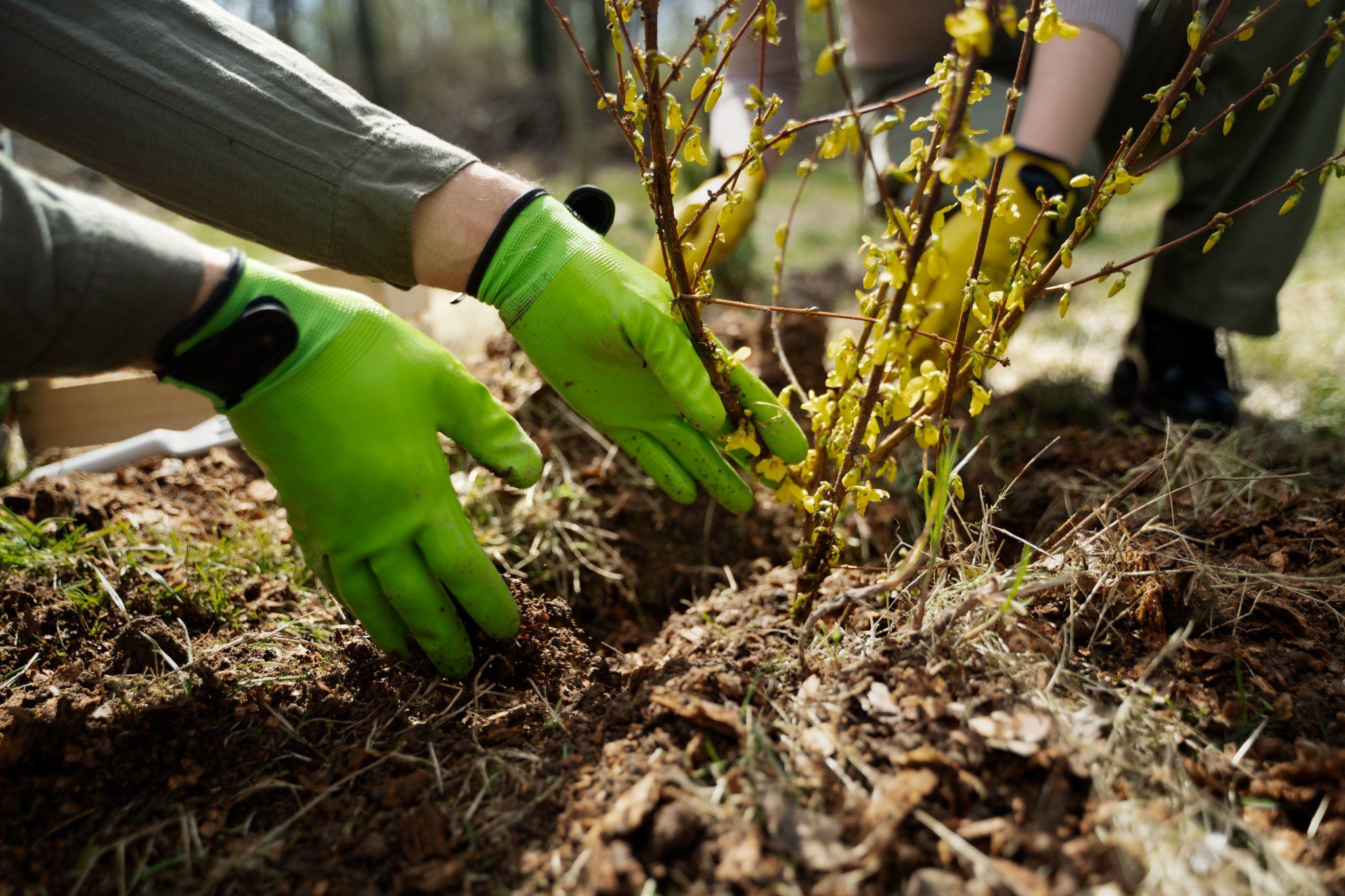 THANKS!
Do you have any questions?